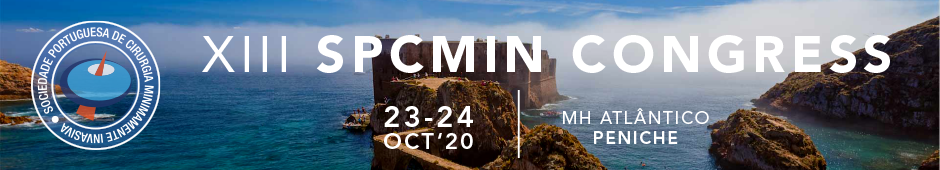 Dieta oral e sobrevida após a colocação de próteses entéricas em neoplasias gástricas avançadas – estudo multicêntrico, retrospetivo
Mariana Leite, Marta Moreira, Tarcísio Araújo, José Ramada, Jorge Canena, Luís Lopes
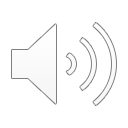 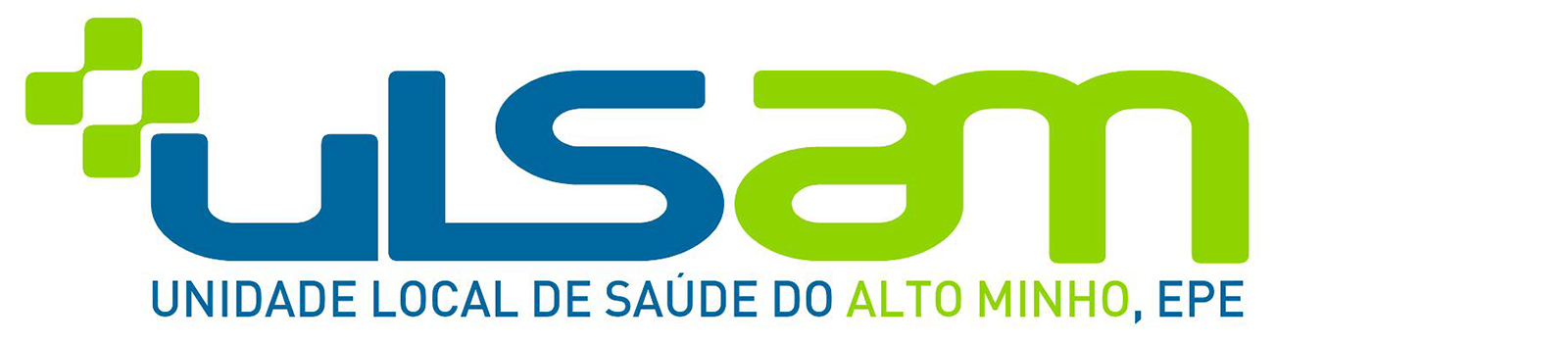 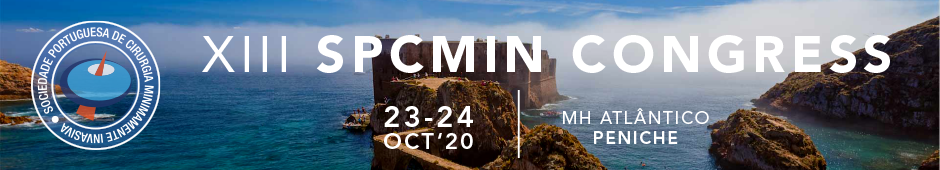 INTRODUÇÃO
A neoplasia gástrica avançada pode cursar com obstrução do segmento antro-duodenal
Obstrução do segmento antro-duodenal apresenta morbilidade significativa, comprometendo a qualidade de vida do doente
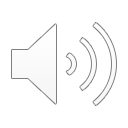 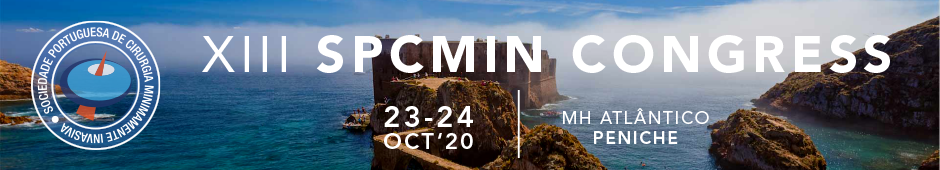 INTRODUÇÃO
A colocação de próteses entéricas em doentes com sintomatologia secundária à obstrução do segmento antro-duodenal permite restaurar a patência luminal 
Alívio dos sintomas obstrutivos
Recuperação da tolerância oral
Melhoria da qualidade de vida

Os doentes propostos para colocação de próteses entéricas devem ter uma sobrevida de vida curta - menos de 2 a 6 meses
World Health Organization performance status
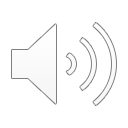 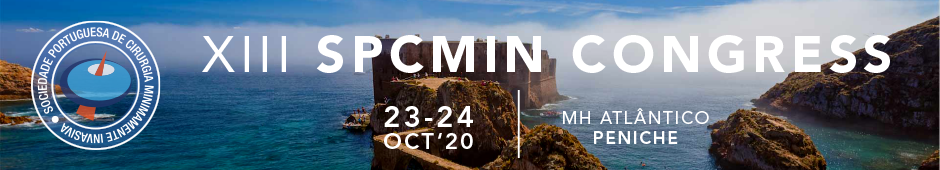 INTRODUÇÃO
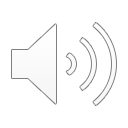 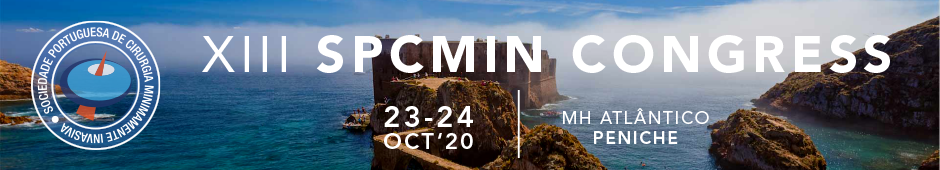 INTRODUÇÃO
A colocação de próteses entéricas em doentes com sintomatologia secundária à obstrução do segmento antro-duodenal permite restaurar a patência luminal 
Alívio dos sintomas obstrutivos
Recuperação da tolerância oral
Melhoria da qualidade de vida

Os doentes propostos para colocação de próteses entéricas devem ter uma sobrevida de vida curta - menos de 2 a 6 meses
World Health Organization performance status
Obstrução do segmento antro-duodenal em doentes assintomáticos e com tolerância oral
Obstrução de intestino delgado em vários pontos
Presença de perfuração de víscera oca
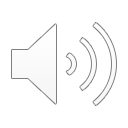 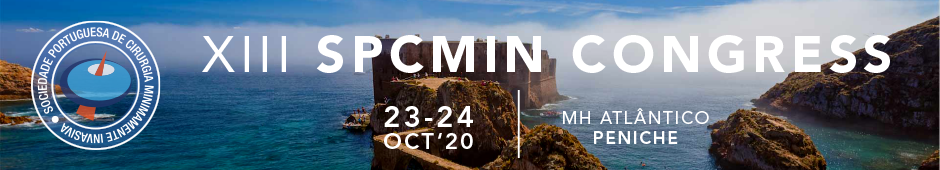 OBJETIVO
Avaliar a eficácia clínica a longo prazo das próteses entéricas na paliação de doentes com obstrução do segmento antro-duodenal provocada por neoplasia gástrica avançada
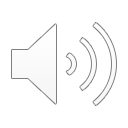 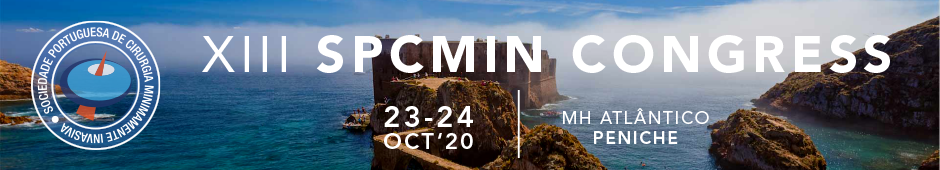 MÉTODOS
Estudo de cohort retrospetivo e multicêntrico
Período de estudo - Janeiro 2005 a Dezembro 2019
Critérios de inclusão
Doentes com obstrução do segmento antro-duodenal
Doentes com malignidade confirmada por histologia
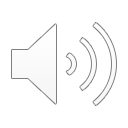 RESULTADOS
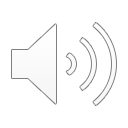 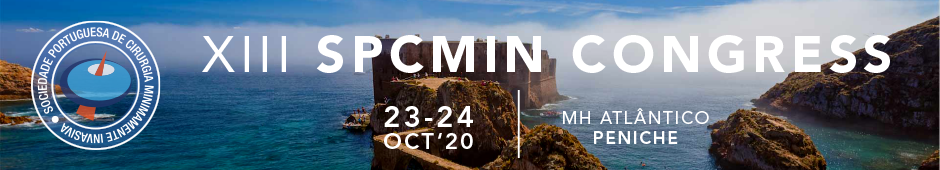 Tabela 1: Características dos doentes
RESULTADOS
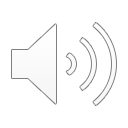 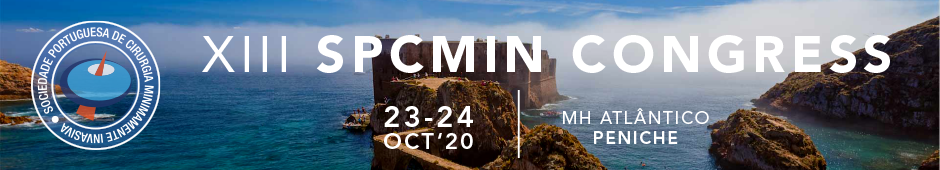 Tabela 2: Sintomatologia
RESULTADOS
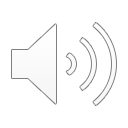 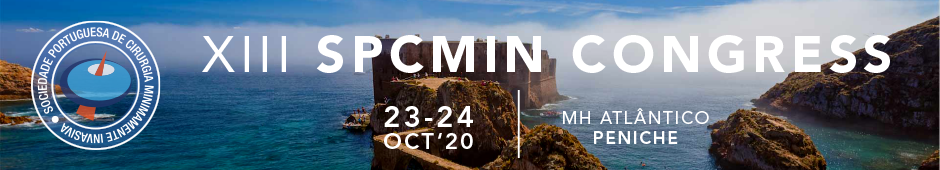 Tabela 3: Estadiamento e indicações
RESULTADOS
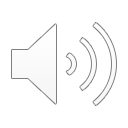 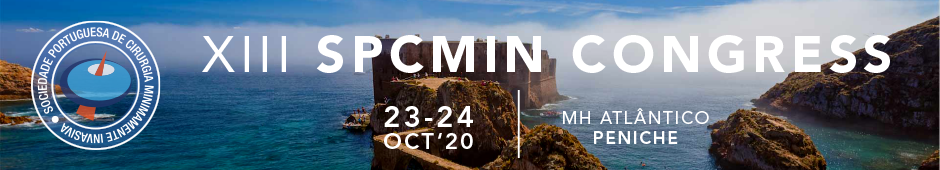 Tabela 4: Resultados após colocação da prótese
RESULTADOS
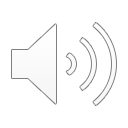 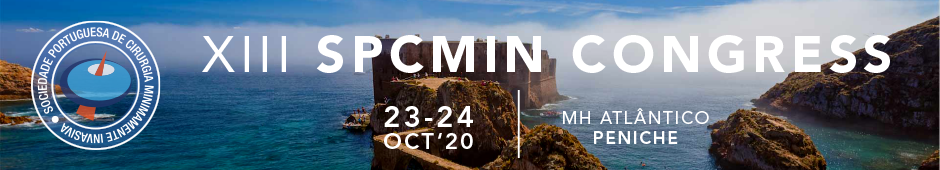 Tabela 5: Número de sessões endoscópicas e quimioterapia
RESULTADOS
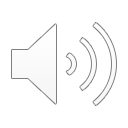 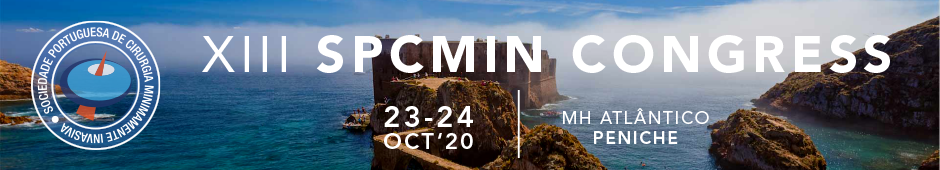 Tabela 6: Complicações e tratamento
RESULTADOS
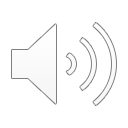 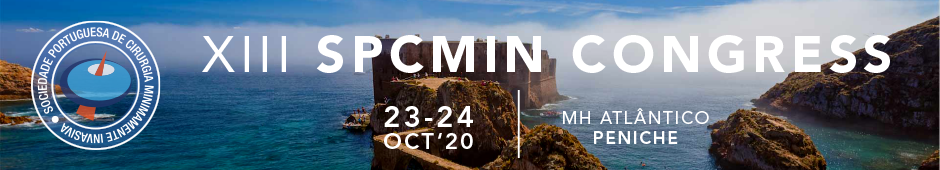 RESULTADOS
p < 0,001
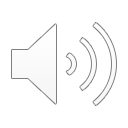 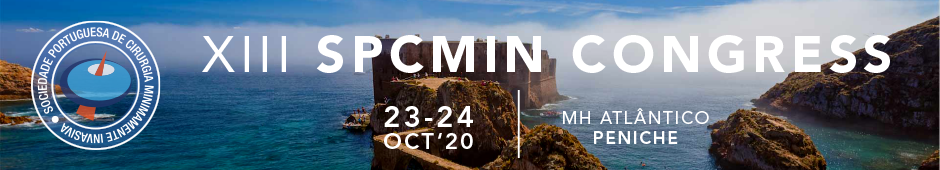 RESULTADOS
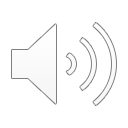 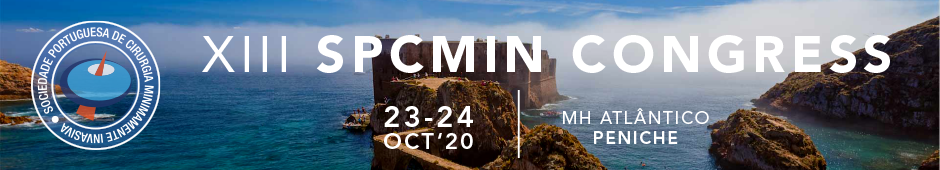 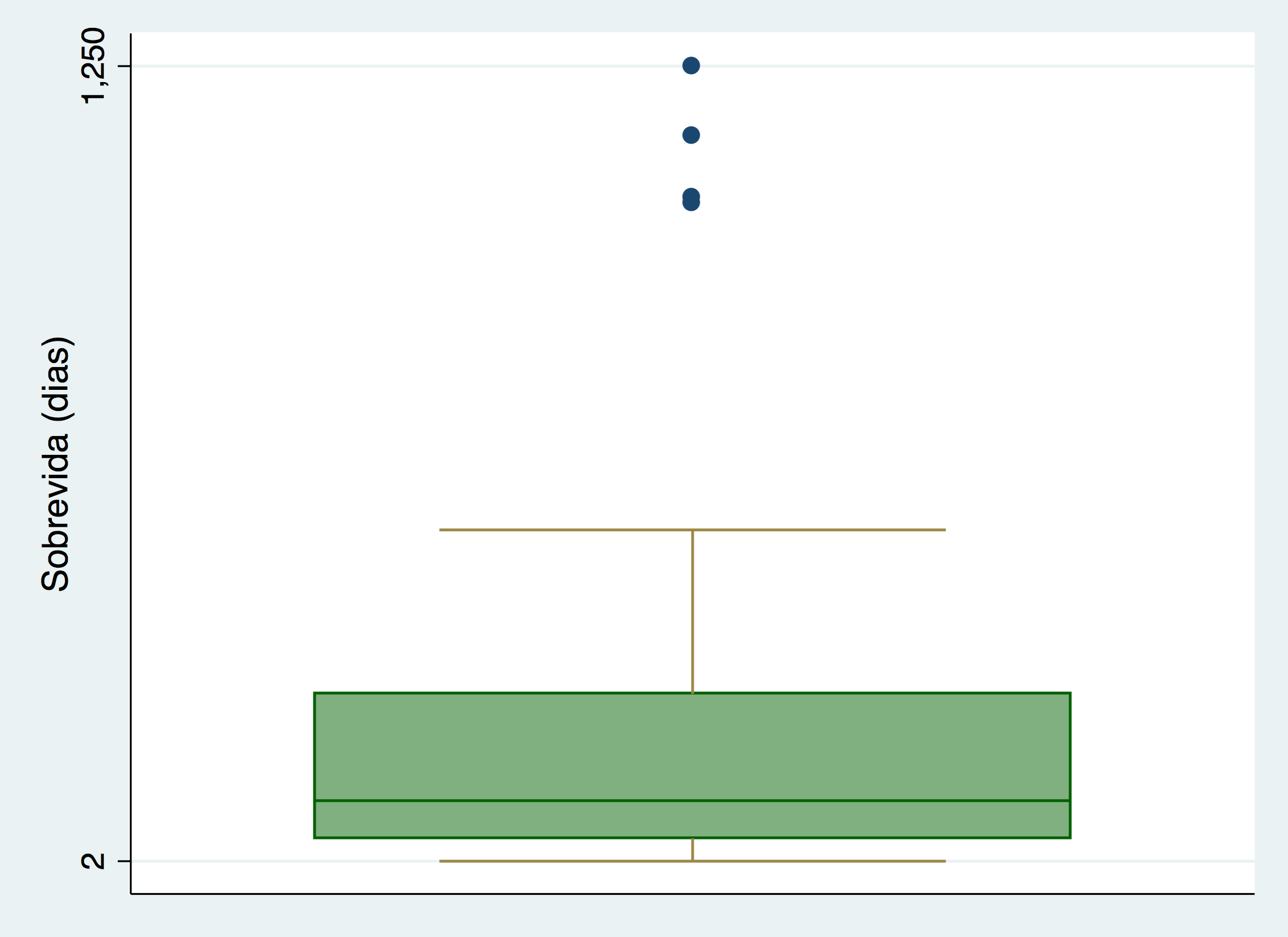 RESULTADOS
265 dias
97 dias
38 dias
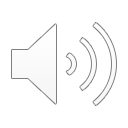 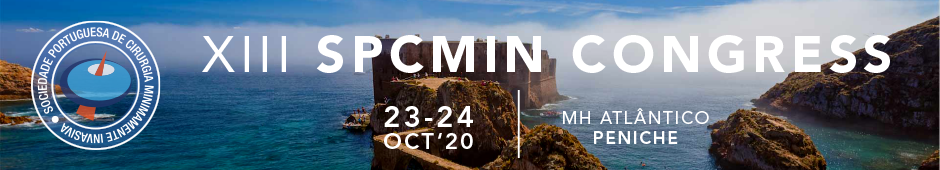 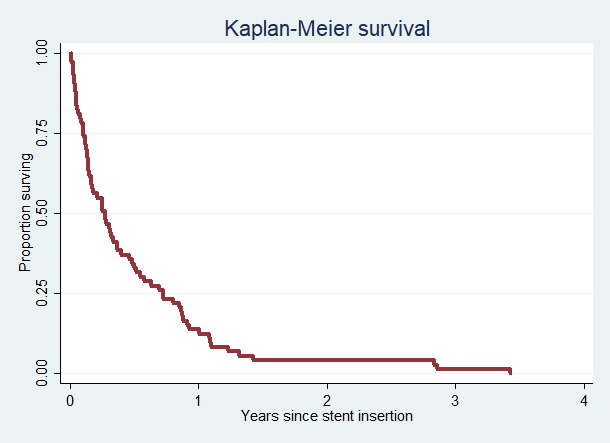 RESULTADOS
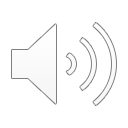 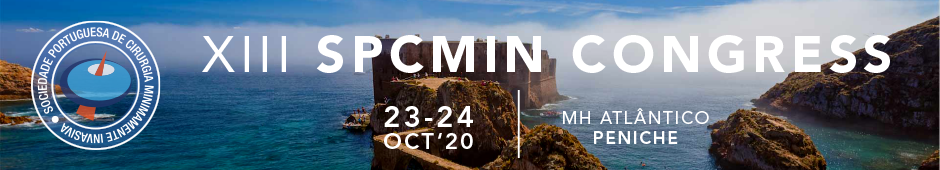 RESULTADOS
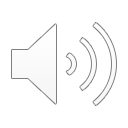 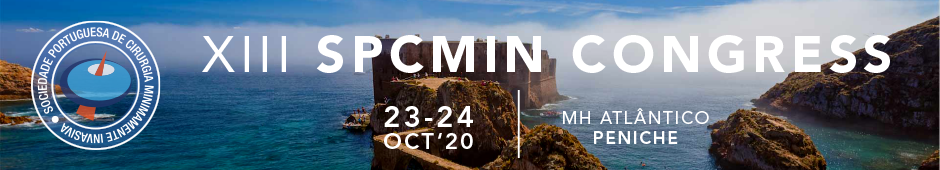 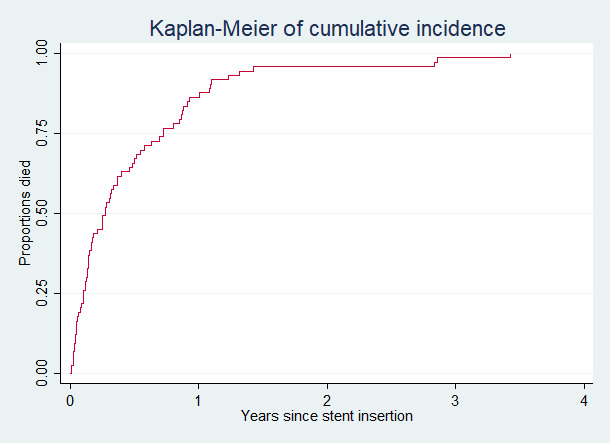 RESULTADOS
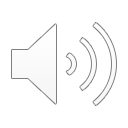 CONCLUSÕES
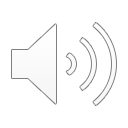 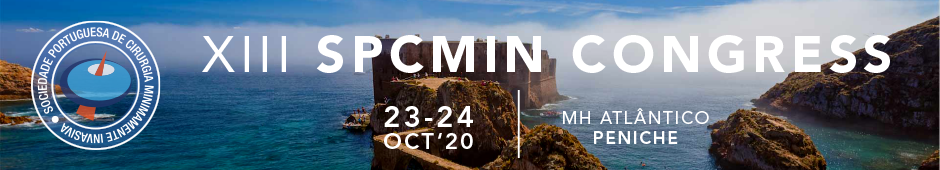 A colocação de prótese por via endoscópica em doentes com neoplasia gástrica com sintomas obstrutivos é um procedimento eficaz e seguro

Procedimento endoscópico que permite a recuperação da tolerância oral
Maioria dos doentes mantem a tolerância oral sem necessidade de intervenção endoscópica ou cirúrgica adicionais até à morte

A taxa de obstrução da prótese apesar de significativa pode ser tratada através de uma nova abordagem minimamente invasiva na maioria dos casos
CONCLUSÕES
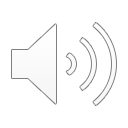 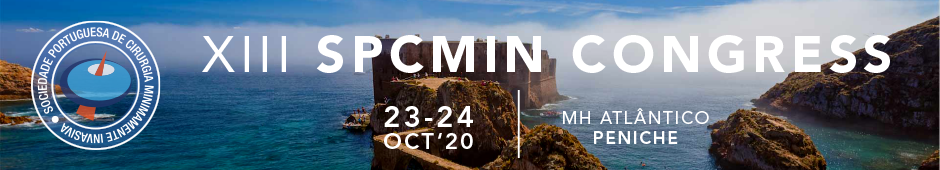 Dieta oral e sobrevida após a colocação de próteses entéricas em neoplasias gástricas avançadas – estudo multicêntrico, retrospetivo
Mariana Leite, Marta Moreira, Tarcísio Araújo, José Ramada, Jorge Canena, Luís Lopes
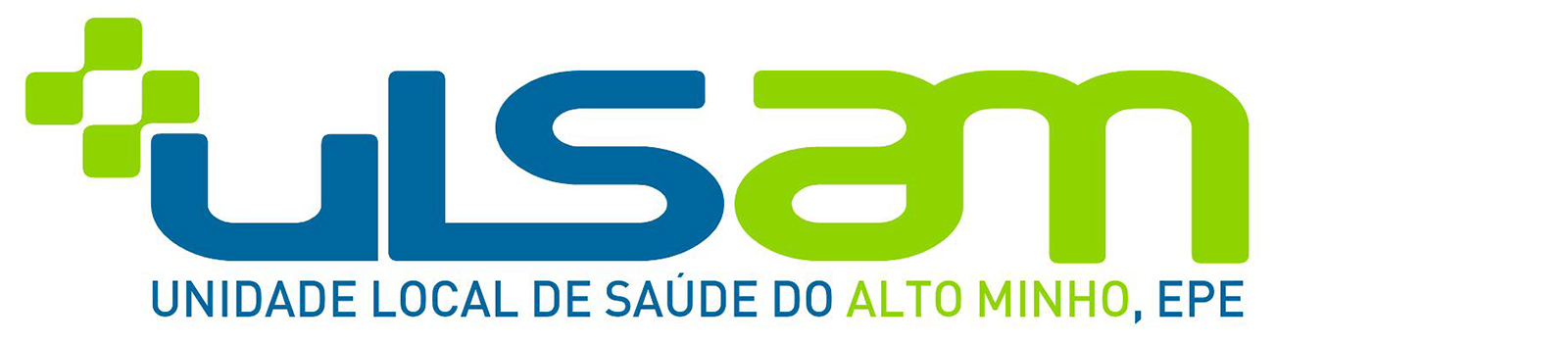